NIH Update: 
Human Subjects System (HSS)
February, 2019 MRAM
Amanda Snyder
Office of Sponsored Programs
NIH Human Subjects System Update
Last year NIH implemented a new Human Subjects System (HSS) to capture updates to Human Subjects Clinical Trials (HSCT) form. 

Most common updates= inclusion enrollment at RPPR

NIH requires:
PI to enter and mark study records as Ready for Submission in HSS.
OSP to submit the records in HSS

This applies even if the PI has been delegated submit authority for RPPR. (SNAP eligible RPPRs)
[Speaker Notes: HSCT form includes - inclusion enrollment reports]
Two Stage Process for RPPRs
PI / Dept. Steps:
Initiate RPPR 
HSS linked within section G4.b of RPPR
Complete HSS records & mark “Ready for Submission”

2. OSP must submit in HSS before updates will appear 
in RPPR. 

Twice a week (Tues & Thurs) will submit all HSS records that are “Ready for Submission”.
[Speaker Notes: If question comes up from audience - special cases for HSS approval should be sent to osp@uw.edu for triage & handling.]
eRA Commons Warnings
If OSP has not already submitted HSS records, you will see this warning when you validate the RPPR. 





If an RPPR was submitted without HSS records:
NIH Guidance: 
How to Change the (RPPR) Application Status and Resubmit.
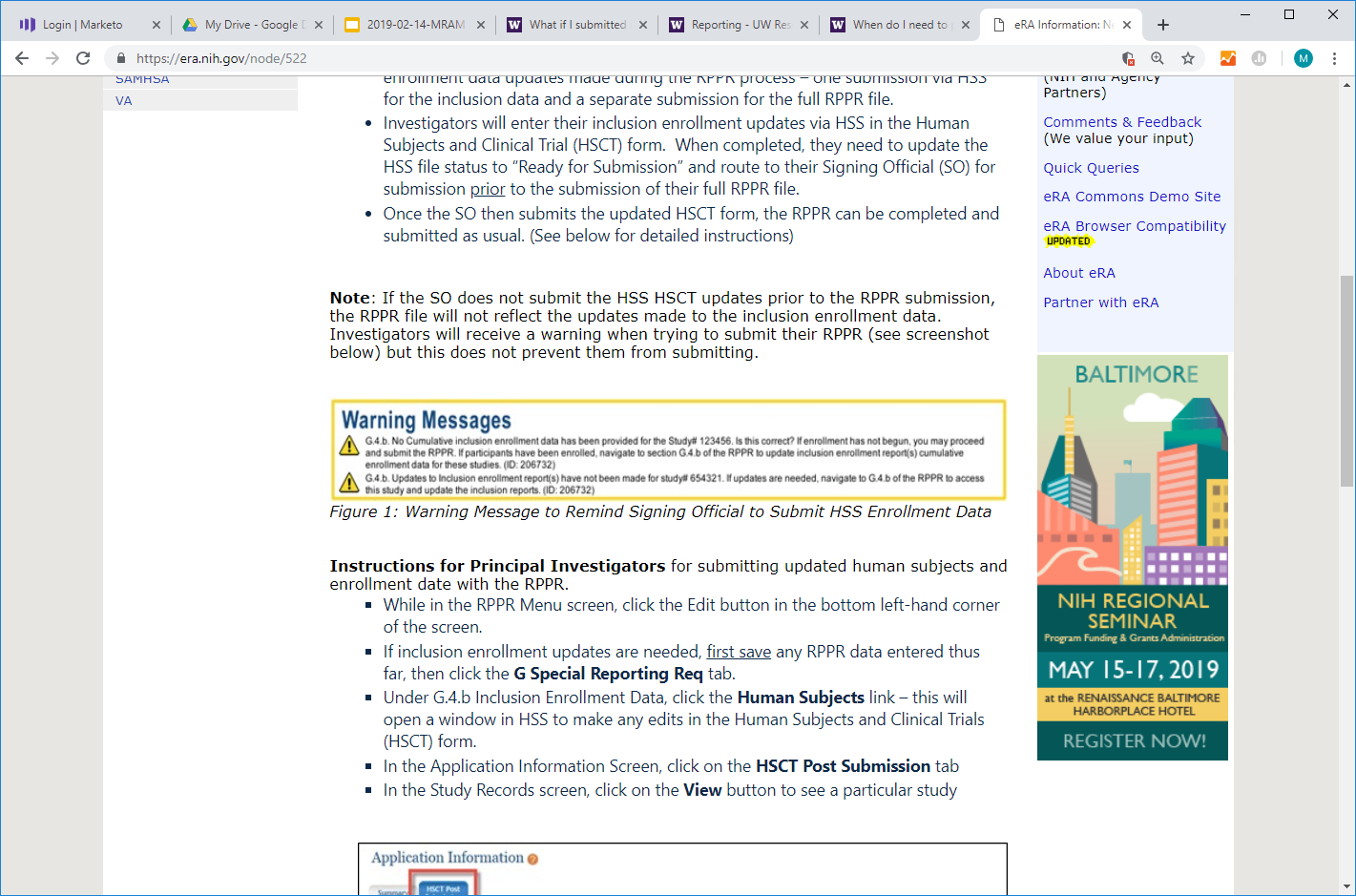 Avoid Issues with Incomplete RPPRs
Handle HSS and mark as “Ready for Submission” as early as possible.

Don’t submit RPPRs until AFTER OSP has submitted HSS records….

How does PI know? 

Run RPPR Validations - if no section G4.b warning - submit. 
Go into HSS and check status of study records
Resources
UW NIH RPPR guidance: https://www.washington.edu/research/myresearch-lifecycle/manage/reporting/#nih-rppr 

FAQs:
https://www.washington.edu/research/faq/change-nih-rppr-status-resubmit/
https://www.washington.edu/research/faq/when-need-egc1-progress-report-rppr/ 


eRA Commons Guidance: https://era.nih.gov/node/522